Simon Flower, BGS
Progress on transfer of the Intermagnet archive from NRCan to BGS
I have not included an audio narration with this presentation, as I think the presentation is self-explanatory. If anything is unclear, please get in contact: mailto:smf@bgs.ac.uk
Simon Flower, BGS
Progress on transfer of the Intermagnet archive from NRCan to BGS
Summary
BGS are working to move the Intermagnet data archive from NRCan. Archive and real-time data and the associated services will transfer during 2021. BGS will provide services to:

Receive data from the other 4 GINs
Replace the data download application on the Intermagnet web site
Allow users ftp access to the data
Make statistics available to data providers
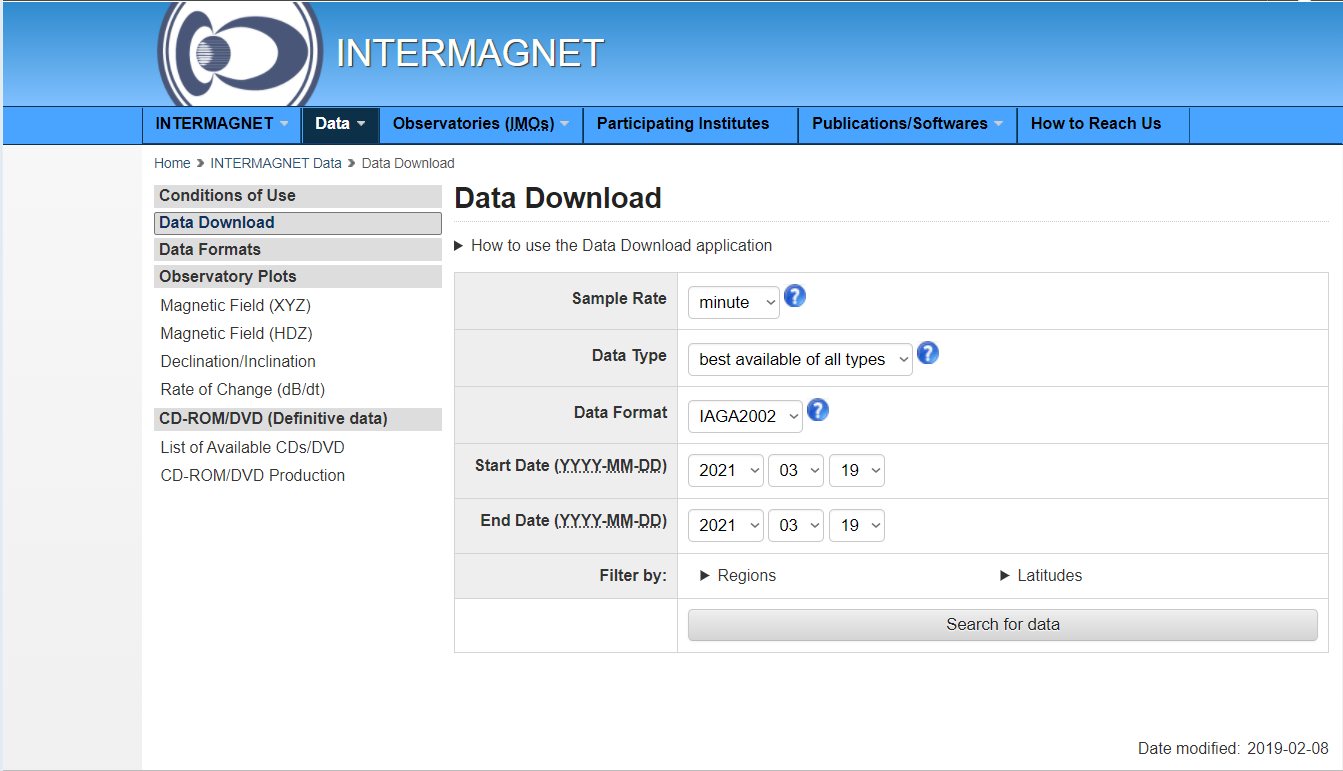 Progress: IT infrastructure and security
100%
Progress: Receiving data from GINs
50%
Progress: Distributing data to users
70%
Try the data distribution application: https://imag-data-staging.bgs.ac.uk/GIN_V1/GINForms2
Progress: Working with data providers
80%
Try the data statistics viewer: https://imag-data-staging.bgs.ac.uk/GIN_V1/GINStatistics